Kaizen
Training for Operational Excellence
Agenda
Agenda
Introduction to Kaizen
Teamwork
Improvement Strategy
PDCA - the Practice of Kaizen
Introduction to Kaizen
Kaizen: A philosophy that helps to ensure maximum quality, the elimination of waste, and improvements in efficiency, both in terms of equipment and work procedures.  Kaizen improvements in standardized work help maximize productivity at every worksite.  Standardized work involves following procedures consistently and therefore employees can identify the problems promptly.
Toyota GB
Introduction to Kaizen
Why bother with Kaizen?
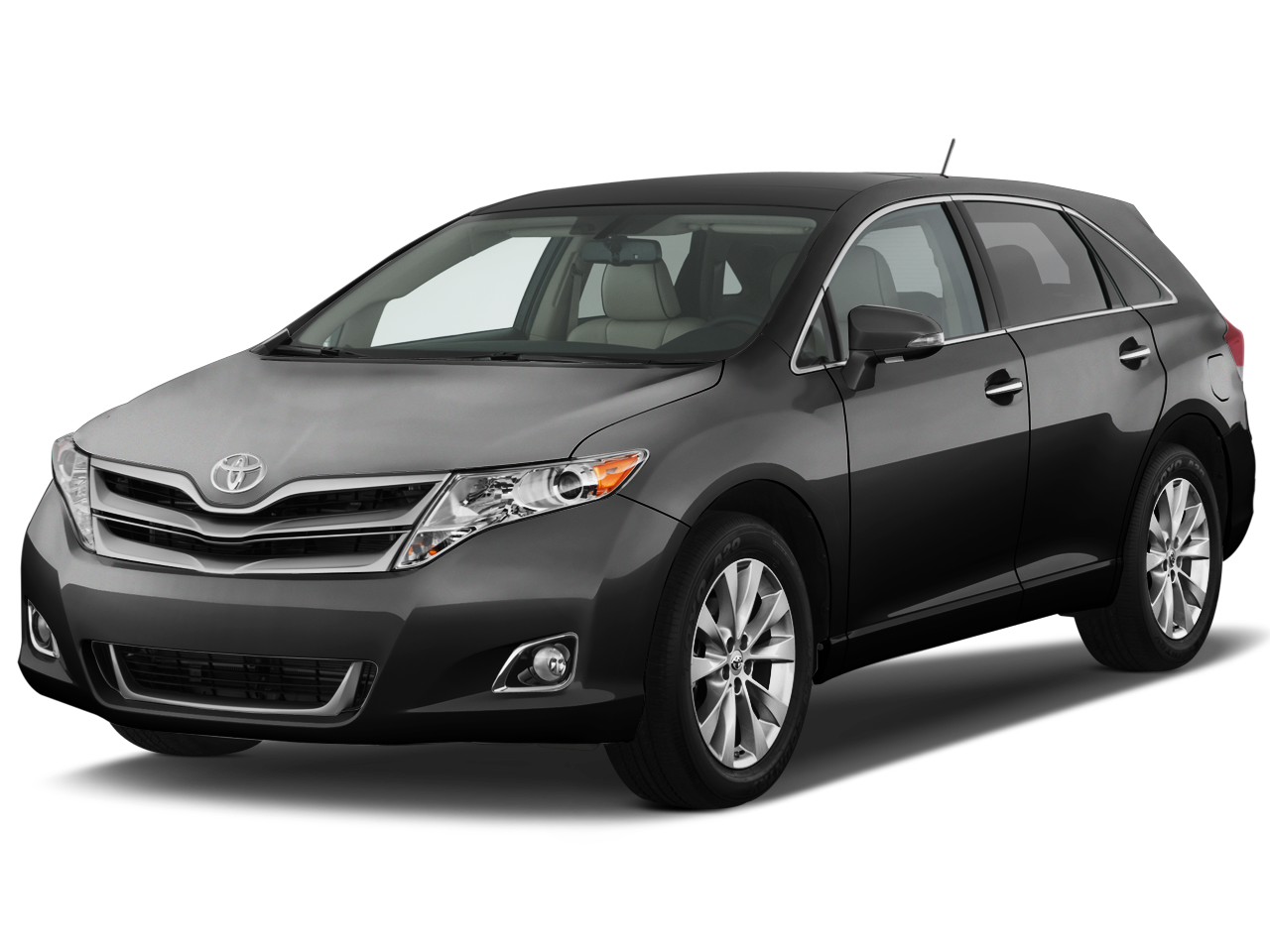 Toyota – Operating profit for 2016 was $25.34 billion for 10,165,000 cars sold.
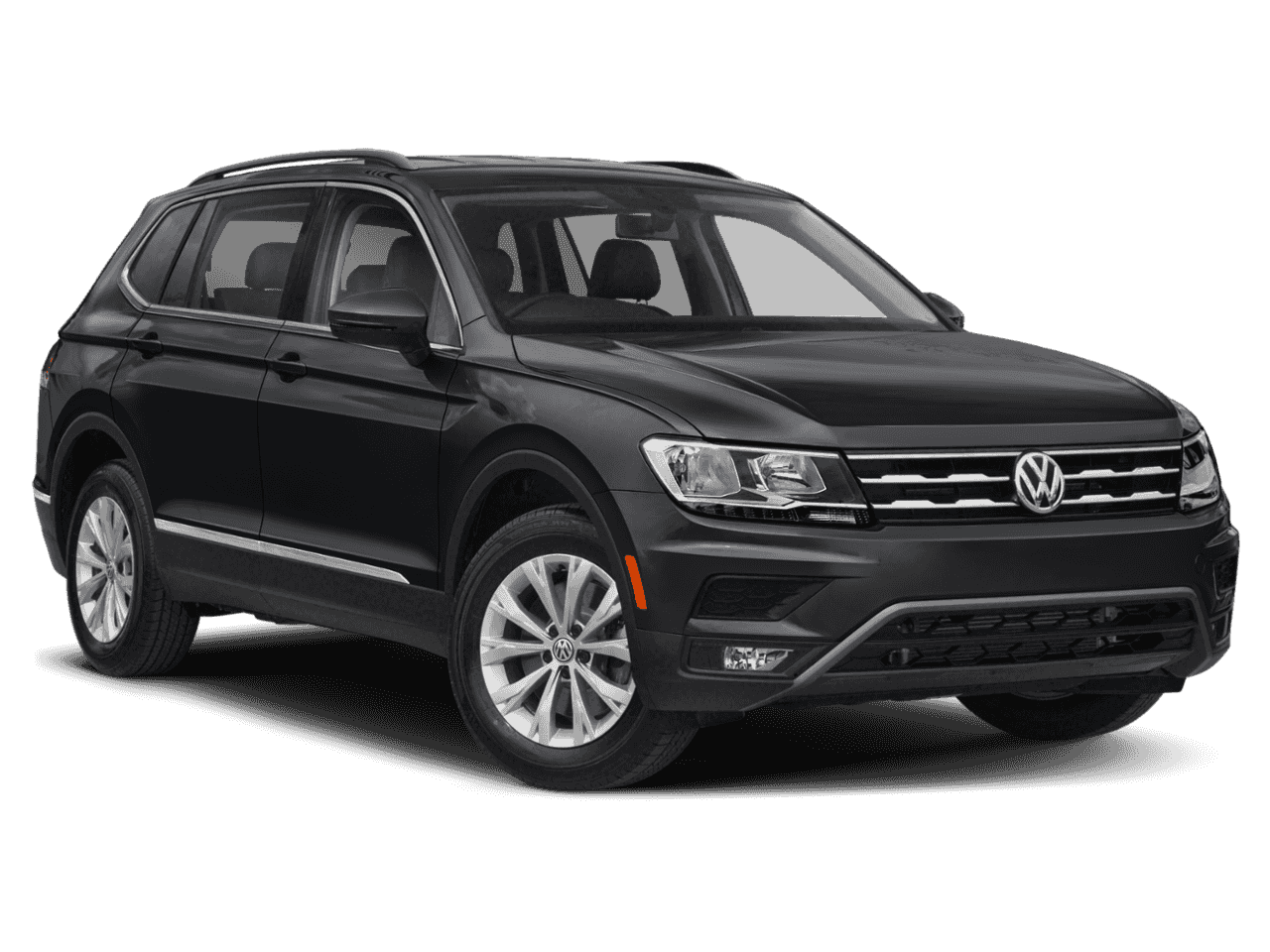 VW – Operating profit for 2016 was $5.4 billion for 10,176,000 cars sold.  Stated as ”its best-ever performance”
[Speaker Notes: Operating profit is the profitability of the business, before taking into account interest and taxes.  To determine operating profit, operating expenses are subtracted from gross profit.  Operating profit is a key number for managers to watch as it reflects the revenue and expenses that they can control.]
Introduction to Kaizen
We cannot Kaizen without Standard Work and standard work is Not Training
Standard Work = Rules
The rule is you follow standard work until Kaizen
Introduction to Kaizen
Kaizen Principles
A Kaizen must satisfy one of the following principles to be considered Kaizen:
Improves Safety
Improves Quality
Reduces Waste
Agenda
Agenda
Introduction to Kaizen
Teamwork
Improvement Strategy
Kata - the Practice of Kaizen
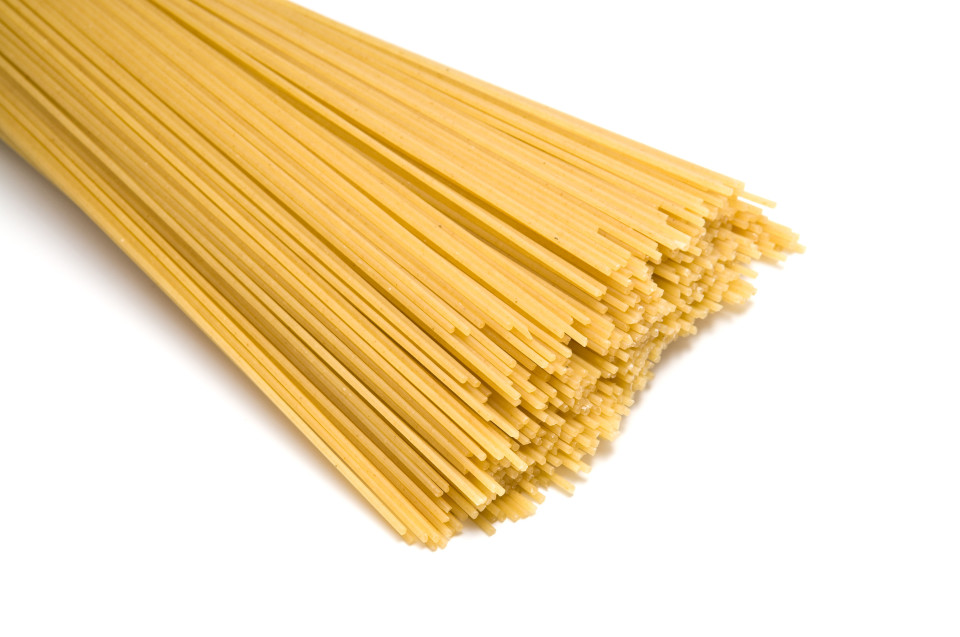 Teamwork
Marshmallow Challenge
Teams build the tallest free-standing structure in 18 minutes
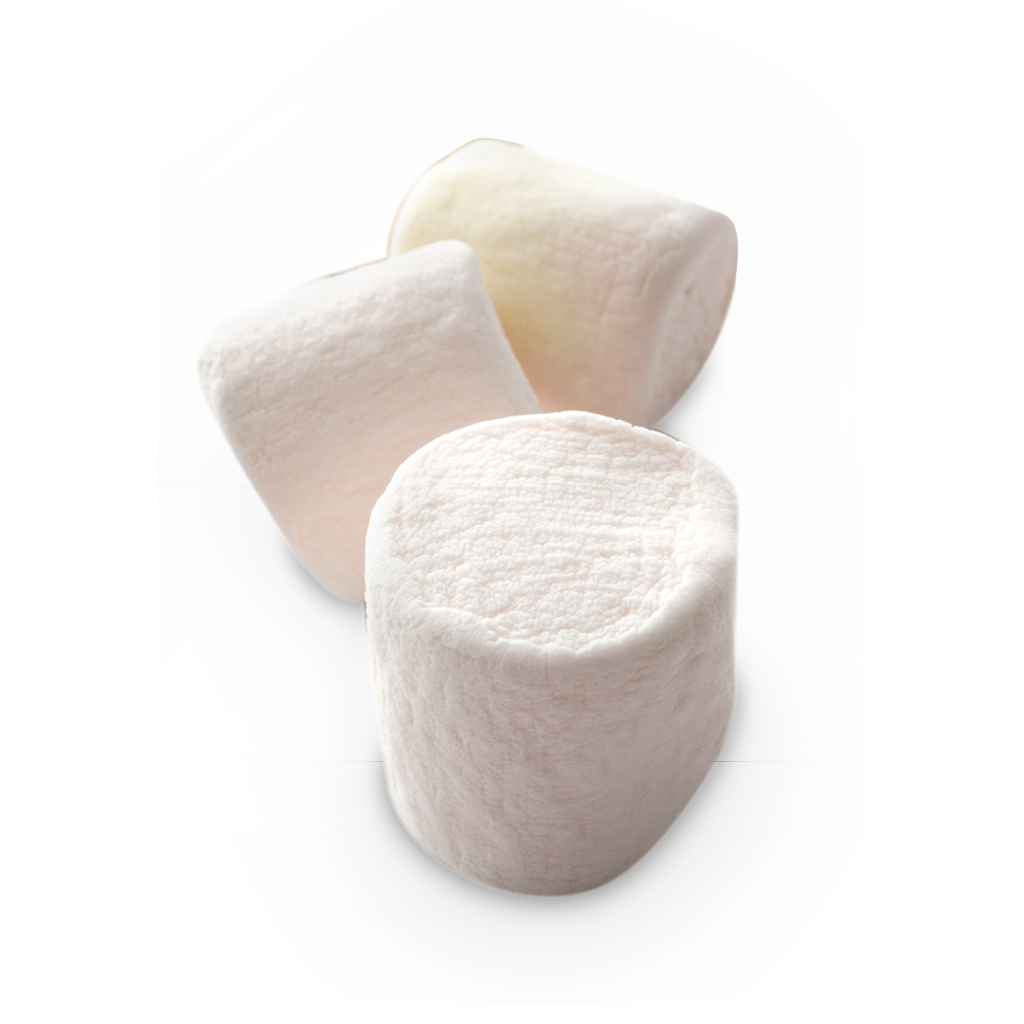 20 sticks of spaghetti
1 yard of tape
1 yard of string
1 marshmallow
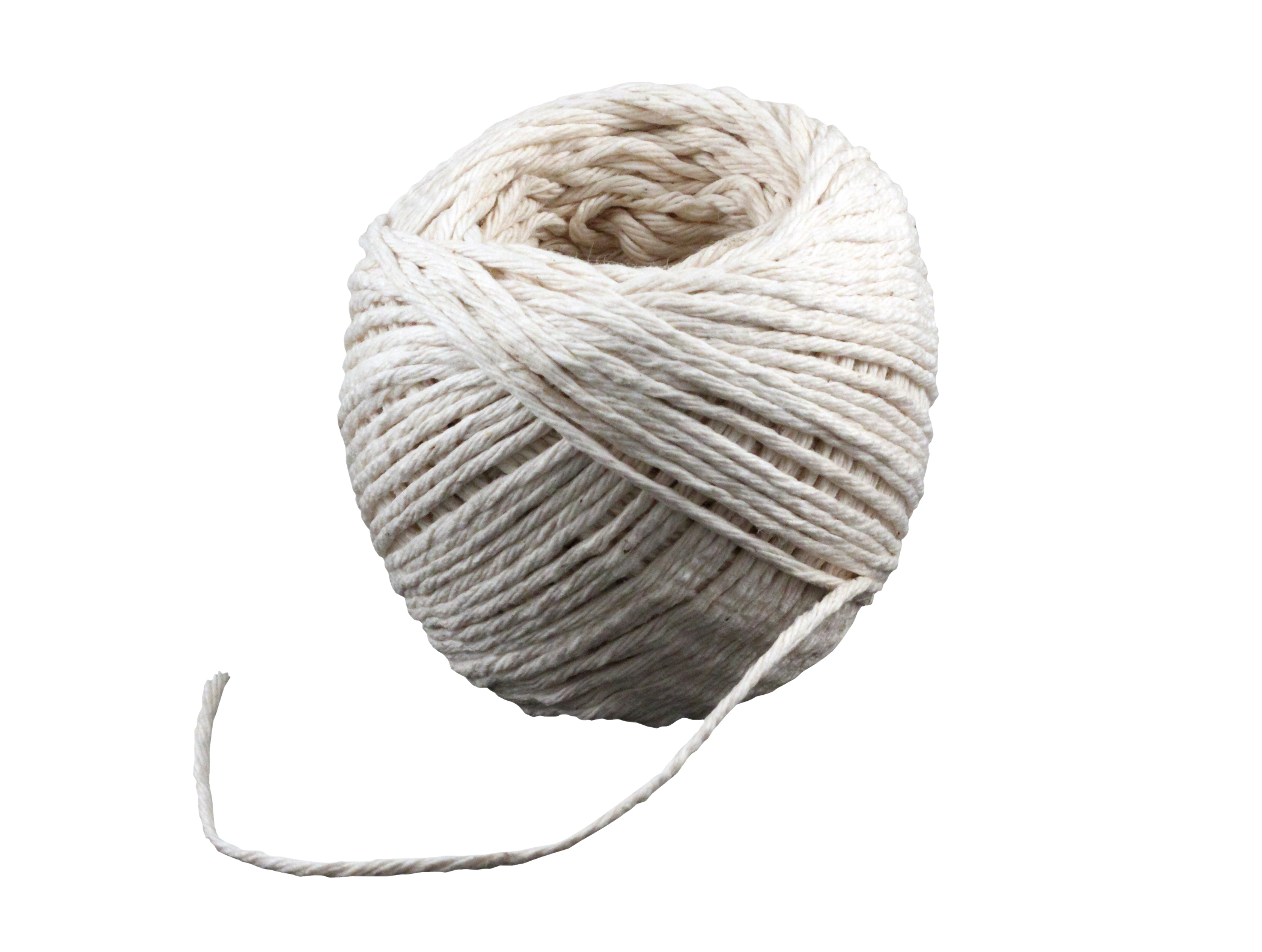 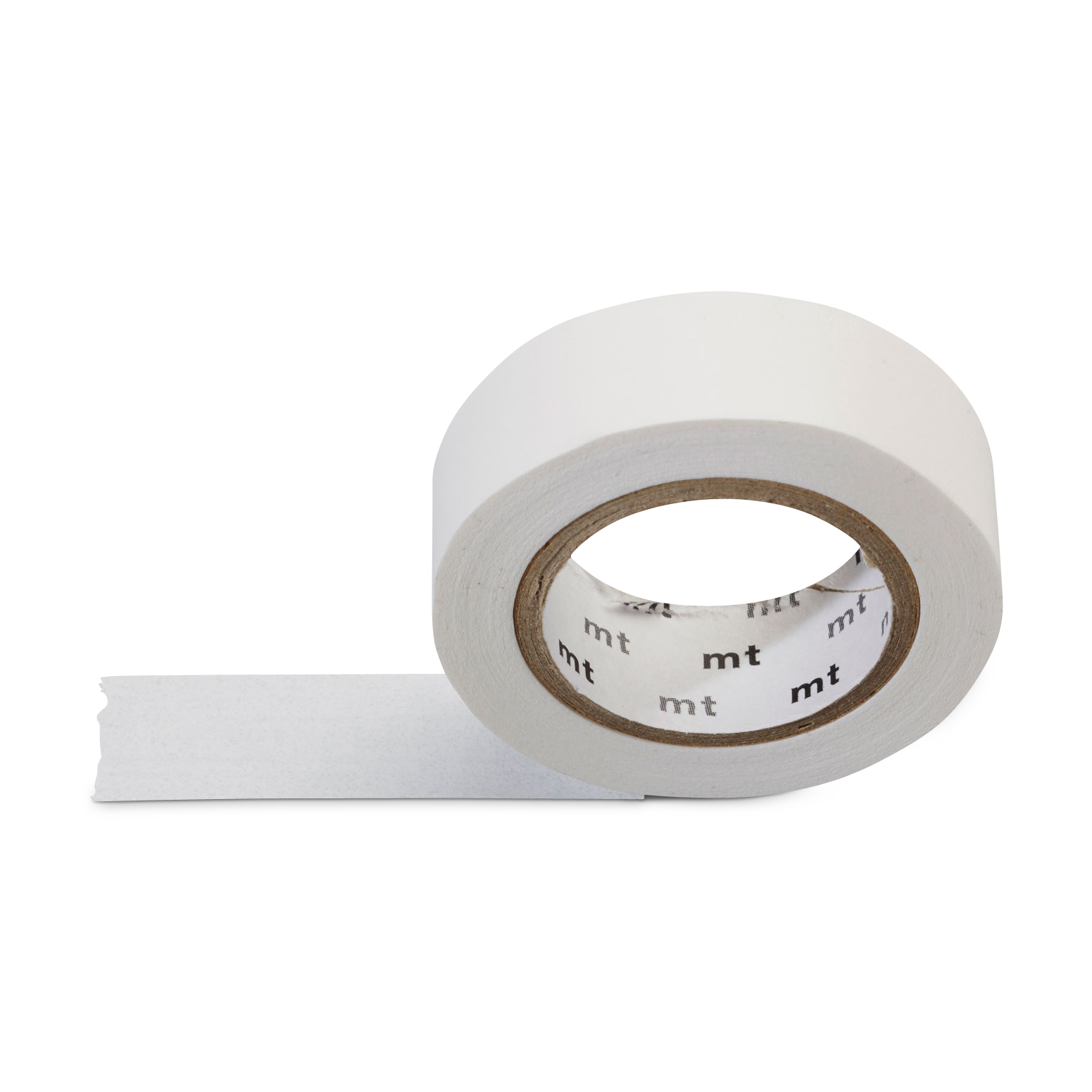 Teamwork
Marshmallow Challenge Explained
Agenda
Agenda
Introduction to Kaizen
Teamwork
Improvement Strategy
PDCA - the Practice of Kaizen
Improvement Strategy
Unifying the Improvement Process
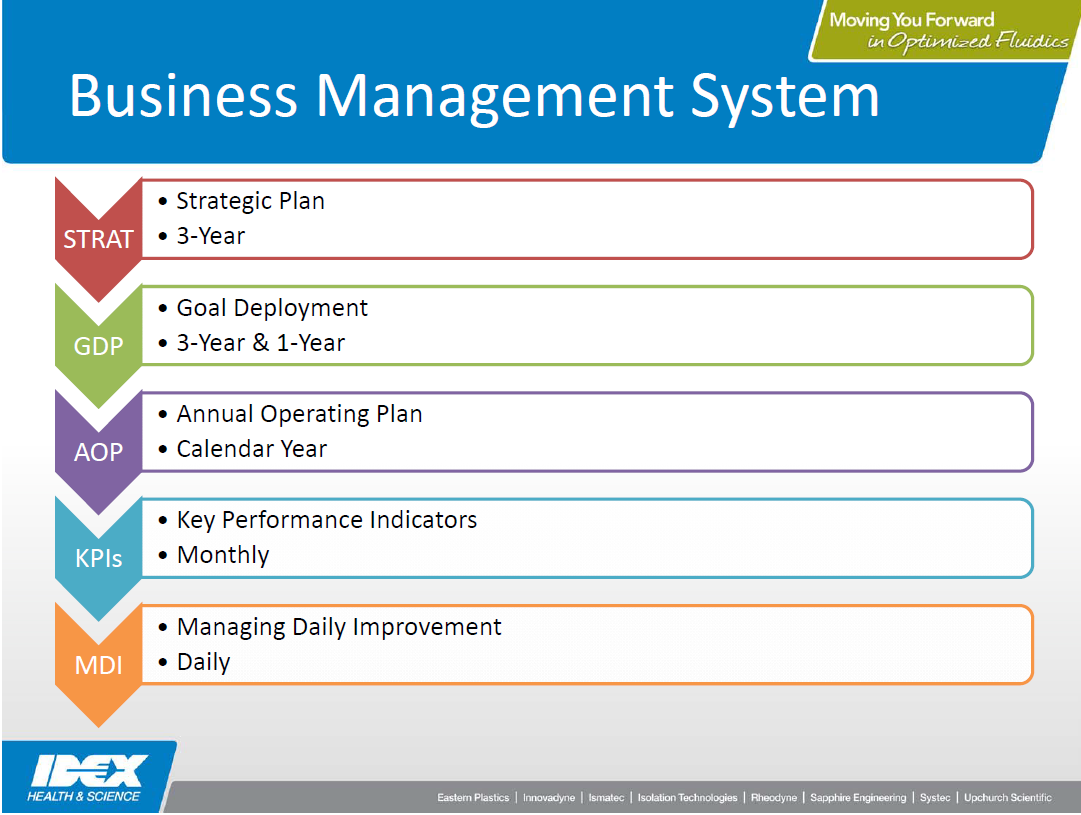 True North
Direction
Tactical Plan
Execution Results
Daily Actions
Improvement Strategy
Improvement Method
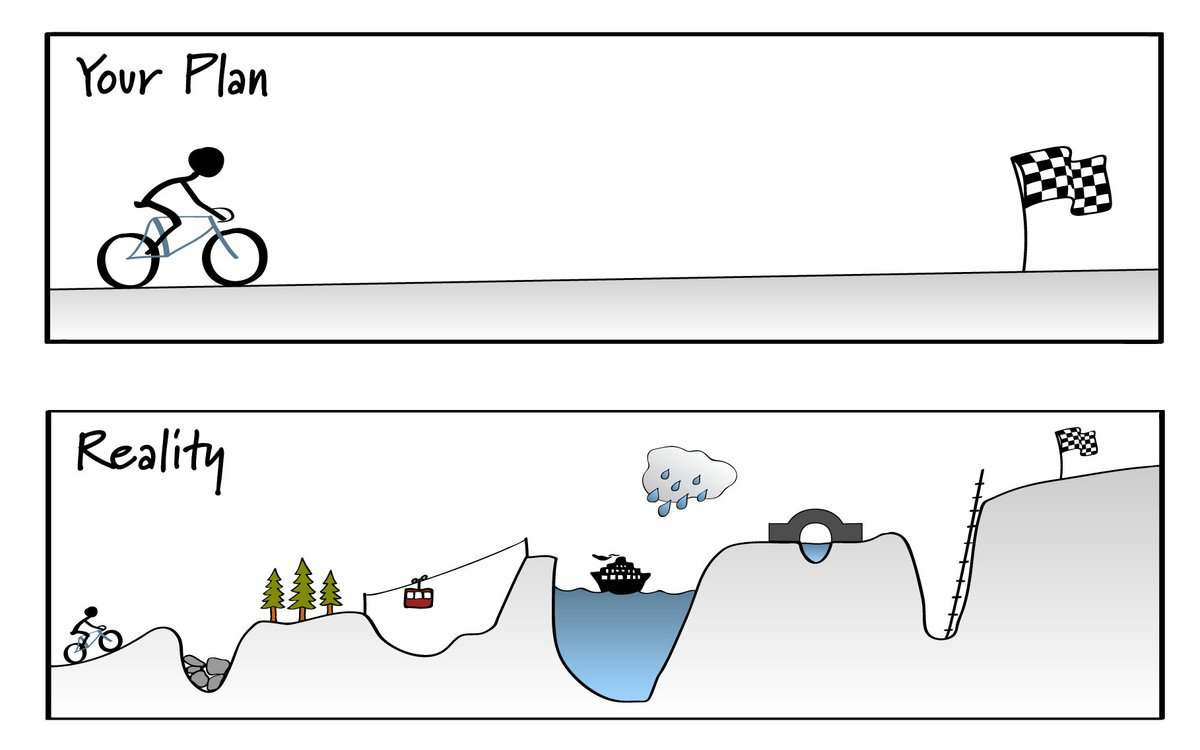 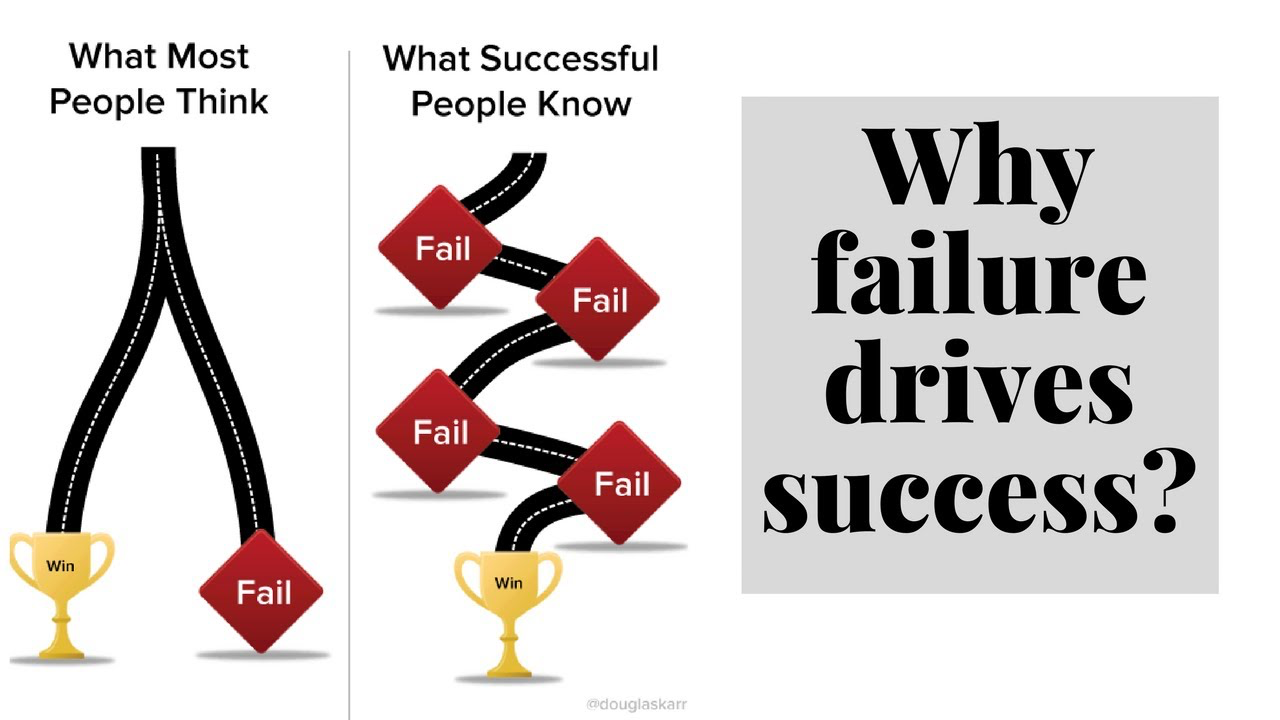 Failure is proof that you are trying!
Agenda
Agenda
Introduction to Kaizen
Teamwork
Improvement Strategy
PDCA - the Practice of Kaizen
PDCA Strategy
PDCA for DAILY IMPROVEMENT
Two Skills Consistent Across ALL Contexts
Making Improvements
Developing People’s Improvement Skills
A consistent approach to making improvements unifies the organization’s efforts
Method of talent development through problem solving
PDCA Strategy
PDCA – Rules
There is no rank among team members
Keep an open mind to change
Don’t let “perfect” get in the way of “better”
Maintain a positive attitude
Reach for the mind before the wallet
Have Respect for each other
Ask “Why?”
PDCA Strategy
Kaizen - The Improvement Model
PDCA - The System of Individual Training
1
3
Get the Direction or
Challenge
Threshold of Knowledge
Establish 
your Next
Target
Condition
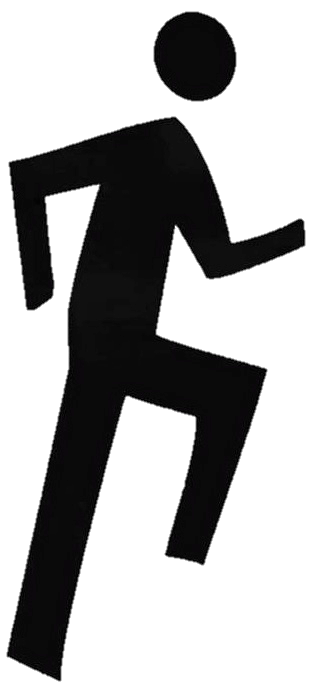 2
4
Conduct Experiments
to get there
Grasp the Current
Condition
PDCA - Challenge
The Challenge
What’s the direction in which processes should be improved?
What is the overarching breakthrough challenge that each process should help achieve?
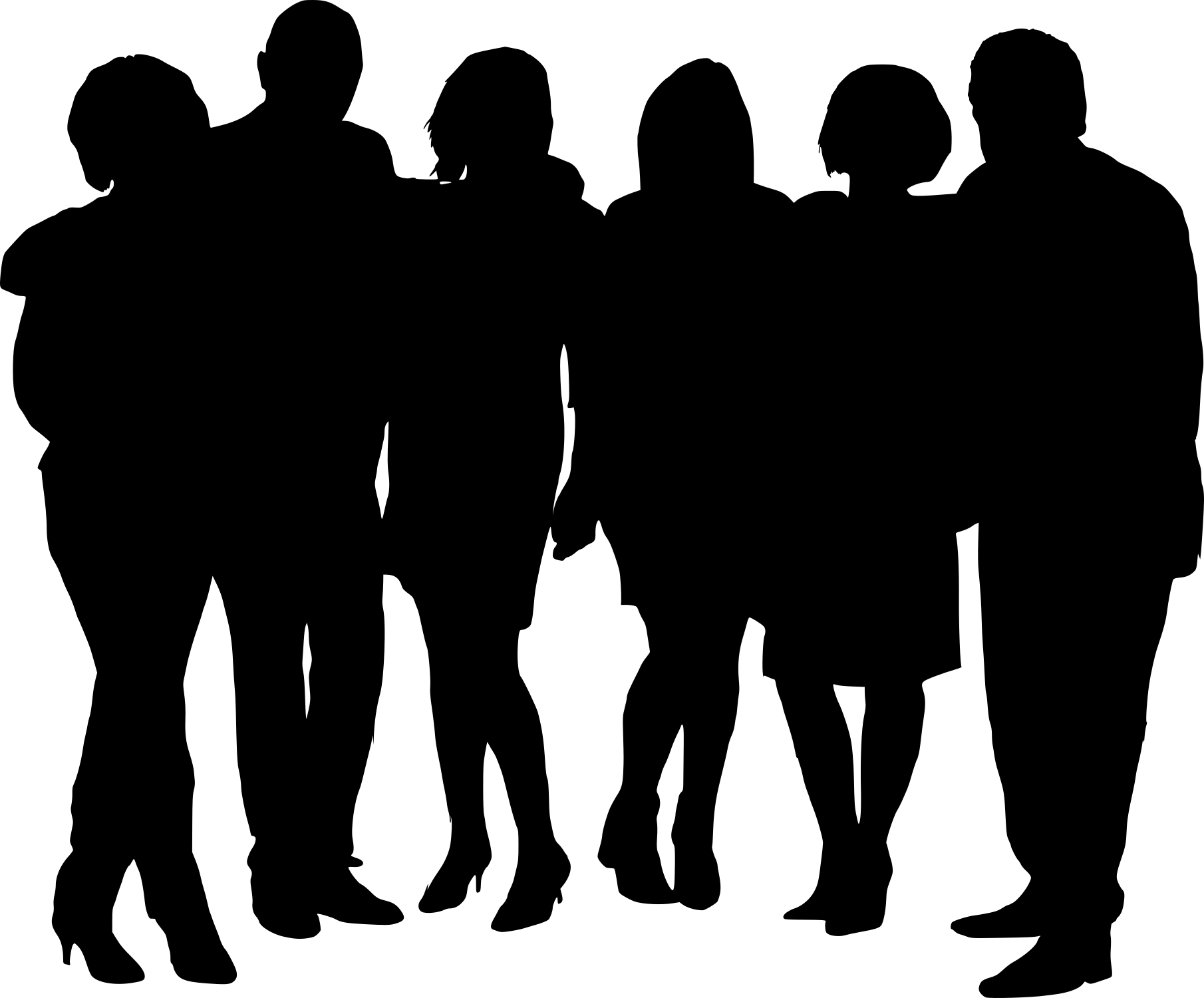 Target 
Condition
Process Team A
Next
Target 
Condition
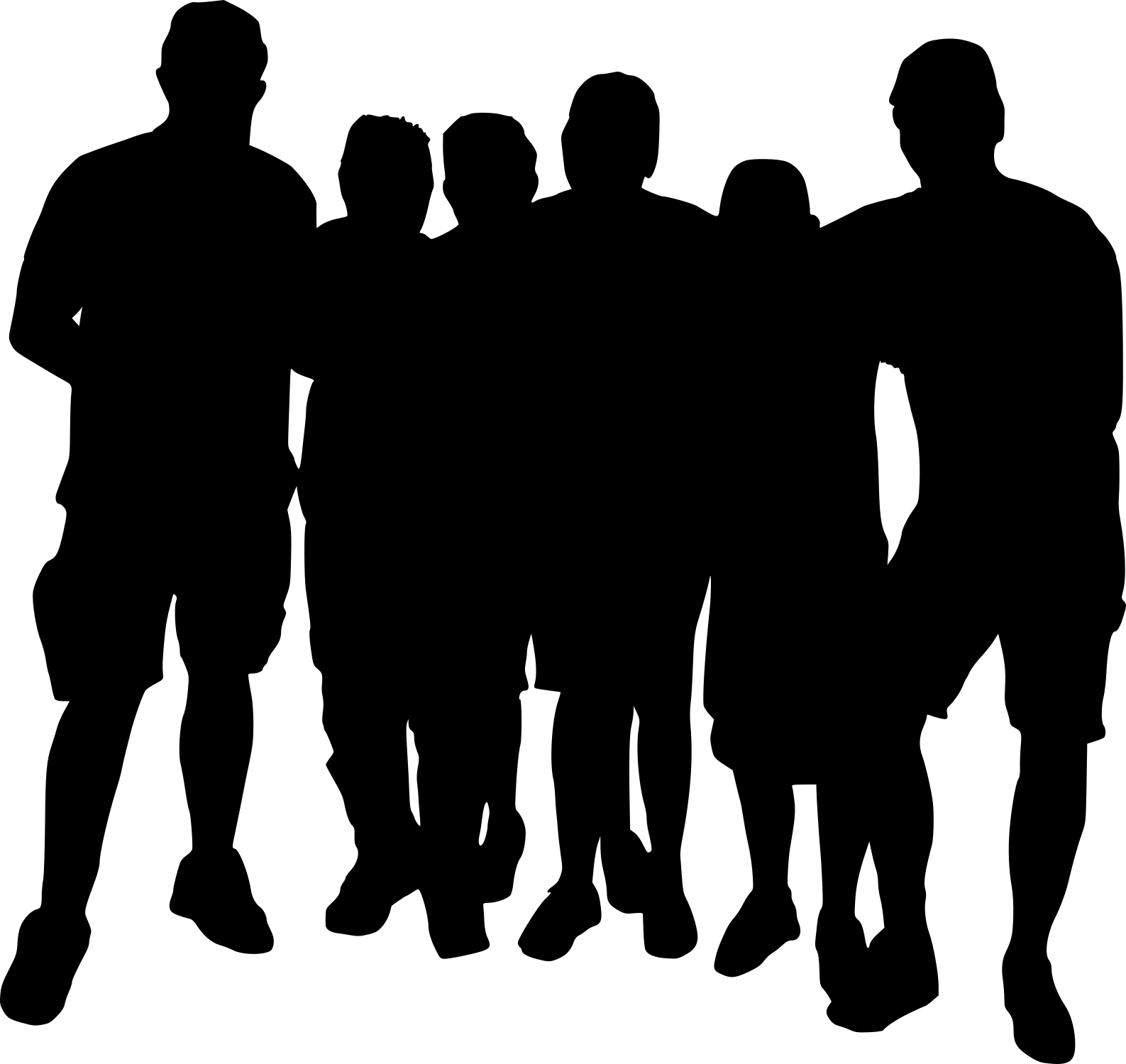 Vision
Target 
Condition
Challenge
Next
Target 
Condition
Process Team B
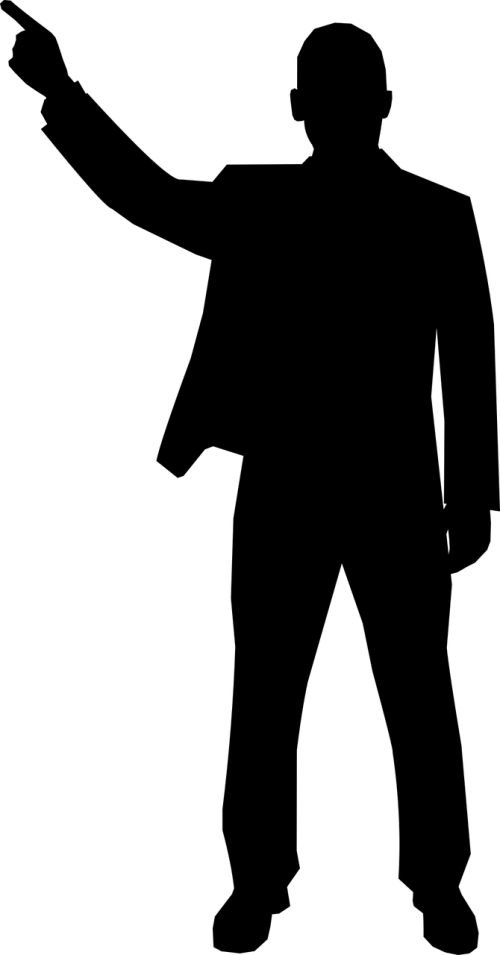 A challenge typically pertains to more than one process in the organization or value stream.
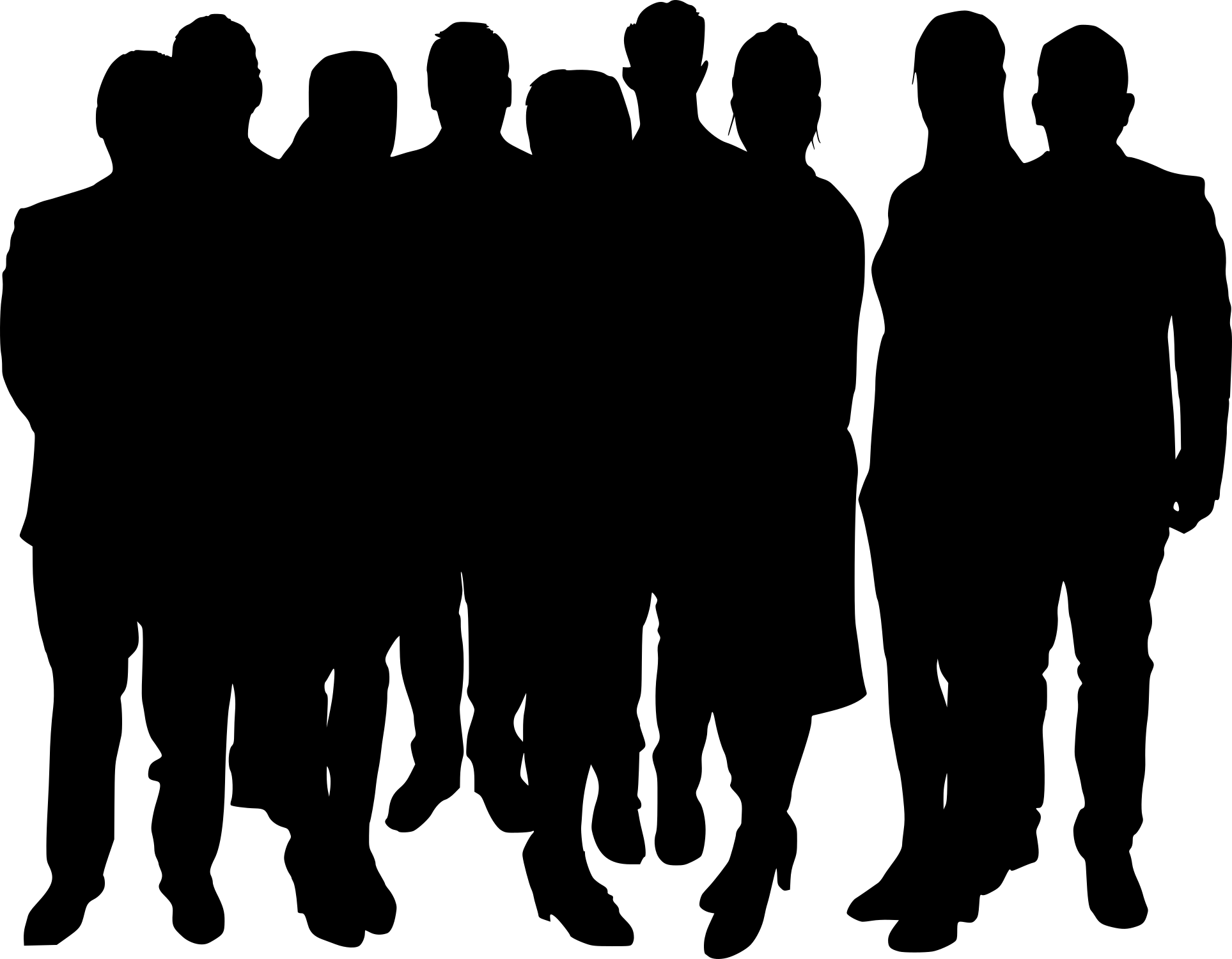 Target 
Condition
Next
Target 
Condition
Process Team C
PDCA - Challenge
Setting Direction - The Challenge
Wouldn’t it be great if we could…
…have every customer calling in immediately get a live person - “Customer first time live”
…machine parts 1x1 directly in the assembly process - “Machine to assemble”
…paint parts 1x1 directly in the assembly process - “Paint to assemble”
…build one customer kitchen at a time and put it right on the truck - “Build to truck, kitchen at a time”
…have lab-test results done in 45 minutes, with no errors - “Know in 45”
…take 7 days from new patient referral to evaluation - “Just a week”
…assemble the day ordered, and ship the next day - “Same day, next day”
PDCA - Current Condition
The Current Condition
Understanding the Current Condition (Process Analysis) is about gaining an understanding of the current outcome performance and operation characteristics, or patterns, of the focus process so you can then define an appropriate next “Target Condition”. 
You don’t have to get a perfect understanding of the current condition before proceeding to the next step.
Steps for Process Analysis of Current Condition
How is the process performing over time? (outcome)
What is the rate of demand and the desired rate of production?
Map the work pattern, measure exit cycles, graph fluctuations, record bullet points
Determine if there are equipment constraints
Determine how many people are necessary
Caution! The purpose of this process analysis is not to uncover problems, wastes or potential improvements.
PDCA - Target Condition
The Target Condition…
Describes a future state performance and process
Is not a solution or countermeasure, it is a description of a set of circumstances you want to reach by a specified date
Should not be something you know how to do
Ask yourself, if the problems were solved, what would my process look like?
PDCA - Target Condition
The Target Condition
PDCA - Target Condition
The Target Condition
Without a clear target:
With a clear target:
What should we do to improve?
What is keeping us from hitting the target?
Searching?
Shortages?
Errors?
Variation?
Changeover Reduction?
Changeovers?
Ambiguity?
Mistake - Proofing?
Kanban?
Moving Lines?
5S?
Visual Controls?
Standard Work?
The discussion becomes:
What is the best way to solve these problems?
Which leads us to the 
appropriate countermeasures.
Kata Movement
General Flow of Improvement
Understand the Direction
Target is beyond knowledge threshold
Target Condition
Limits of current knowledge
Current Condition
Kata Movement
General Flow of Improvement
Understand the Direction
Target Condition
What is your target condition?
Current Condition
What is your actual condition now?
What obstacles are preventing you from reaching the target now?
Kata Movement
General Flow of Improvement
Understand the Direction
Target Condition
Current Condition
What is your next step or experiment and what do you expect?
When can we see what has been learned?
Kata Movement
General Flow of Improvement
Understand the Direction
Target Condition
Current Condition
Kata Movement
General Flow of Improvement
Understand the Direction
Target Condition
Current Condition
Kata Movement
General Flow of Improvement
Understand the Direction
Target Condition
Current Condition
Kata Movement
General Flow of Improvement
Understand the Direction
Target Condition
Current Condition
Kata Movement
General Flow of Improvement
Understand the Direction
Target Condition
Current Condition
Kata Movement
General Flow of Improvement
Understand the Direction
Old Target Becomes New Current Condition
Kata Movement
General Flow of Improvement
Understand the Direction
Target Condition
Current Condition
PDCA - Coaching
Coaching Cycle: 10-15 minutes / day
What is your target condition?
What is the actual condition now?
What obstacles are preventing you from reaching the target condition?
What is your next step? (start of PDCA cycle)
When can we go & see what you have learned?
Improvement Board
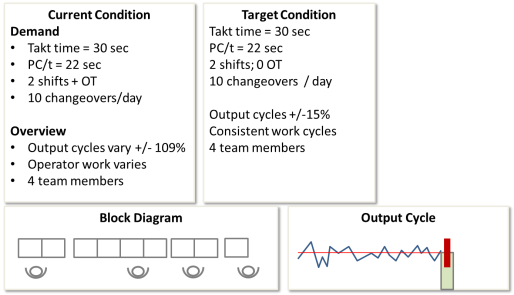 Coach
Learner
Set up one experiment!